Digitalization in the classroom: challenges for teachers and students
Ana Isa Figueira


May 2016
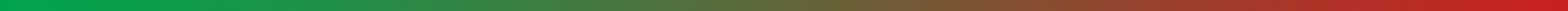 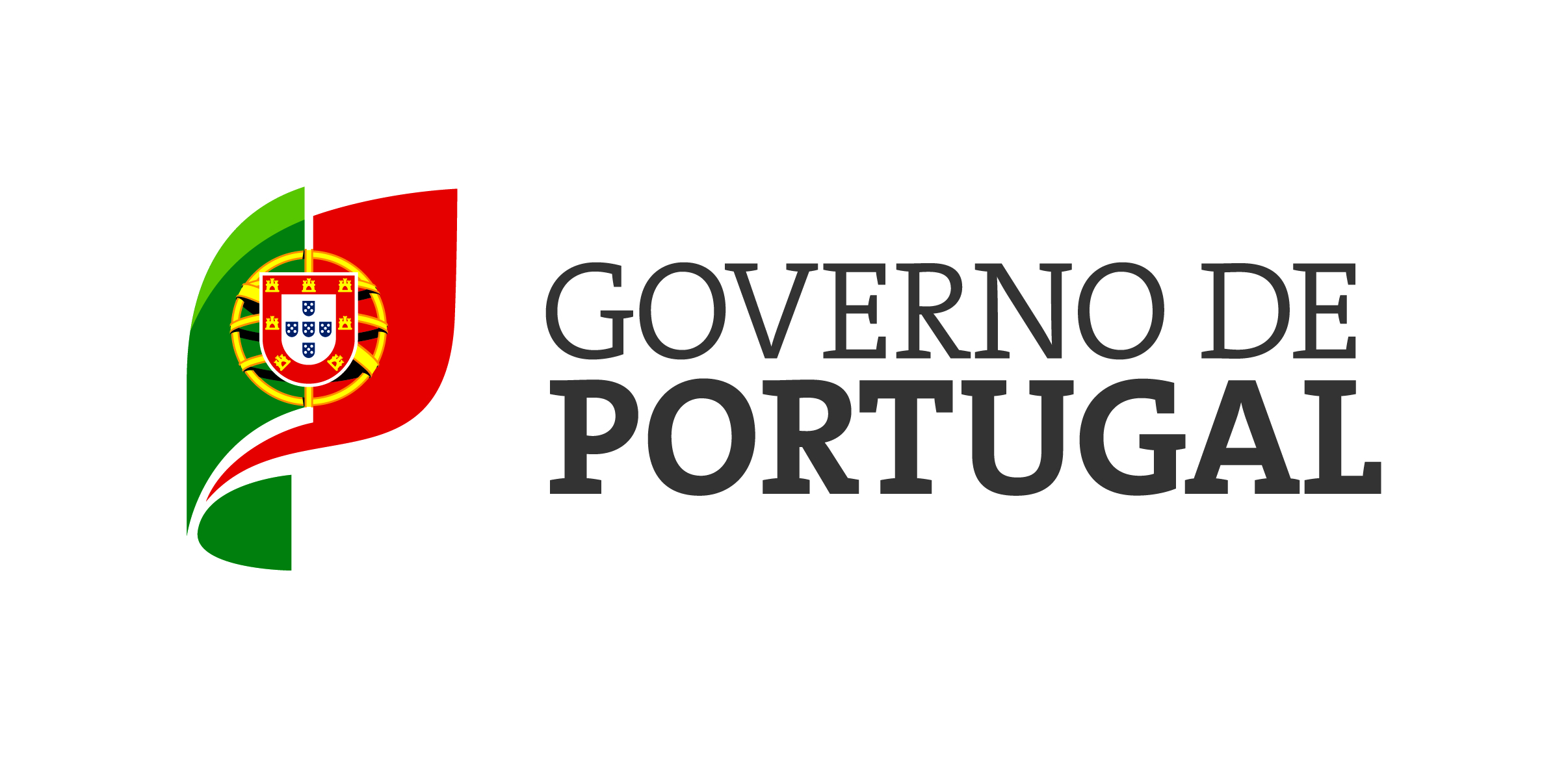 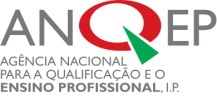 Topics
21st century competencies and learning;
Digital literacy in educational settings: challenges and constraints;
Recomendations for the implementation of 21st century competencies;

Based on the article: Challenges to learning and schooling in the digital networked world of the 21st century
21st Century competencies and learning
Social and cultural changes – rapid development of Information and Comunication Technologies ( ICT):


Need for changes in both WHAT has to be learned and HOW this learning is to happen.
21st Century competencies and learning
Adress  the knowledge, skills and attitudes needed for living and working in the 21st century:

Collaboration
Communication
Digital literacy 
Citizenship
Problem solving 
Critical thinking 
Creativity
Productivity
21st Century Learning
The learning that serves the 21st competencies:
“Constructivist approaches to learning” 

Problem-based learning;
Cooperative learning
Experiential learning
Formative assessment 
( Lai, 2008)
Digital Literacy
A broader concept ( ICT literacy, information literacy, media skills…)
A shift from reproducing information and content ( literacy as the ability to read and write)
To
Content creation and sharing  which means:
Digital Literacy
Having the necessary skills to be able to use technology 
and
Having the knowledge of how to take advantage of the possibilities that different forms of representation give the users.
Digital Literacy
ICT applications ( e.g. Web2.0) can contribute to the development of the 21st century competencies:

Creative thinking as a different form of analytic thinking ( Ridgway, McCusker, & Pead, 2004).
“Where” are we now?
International Second Information Technology in Education Study (SITES) 1998- 2006 
 In general, the presence of the 21st century learning has increased in the educational systems.
( More in Asian countries – less  in European countries)
“Where” are we now?
Although teachers find 21st century learning important they do not promote these type of learning in the instruction ( Law, 2009)
“Where” we want to go?
The German SITES case studies revealed that sustainable  implementation of the 21st learning requires:
Strong connection between pedagogical aims and techonology
Strong leadership
School-wide adoption of ICT
A focus on the implementation process 
Collaboration with external partners and other schools.
(Eickelmann, 2011)
Recomendations for implementation of the 21st century competencies
Changes in the Curriculum
Reestructuring the curriculum in:
Foundational Knowledge - core content – what we need to know)
Meta Knowledge – How we act on this knowledge
Humanistic knowledge – What we value ( e.g. ethical and emotional awareness)
Changes in the Curriculum
New pedagogical and content goals
Transdisciplinary skills 
“Ways of thinking that cut across disciplinary boundaries” ( Mishra, Koehler, & Henriksen, 2011)
Changes in teaching methods and assessment
The use of technology should be see within specific real-life contexts;

It is important that standarts do not lead to static tests or assessments – be flexible regarding the technological and cultural change.
Changes in Teacher education
Teachers need to acquire 21st competencies as well as become competent in supporting 21st century learning.
There is a need to understand how ICT and pedagogy interact in order to be able to facilitate the development of these competencies.
There is a need to incorporate technology in teachers’ preparation programs.
Conclusion
Digital literacy should not be regarded as a separate set of skills but embedded within and across the other 21st century competencies and core subjetcts.
There is a need for integrating digital literacy in the school subjects, goals, pedagogic methods and assessment methods.
Conclusion
Teachers’ education and preparation must incorporate also pedagogical models that use technology in order to facilitate the acquisition of the 21st competencies in the students.
References
Eickelmann, B. ( 2011). Supportive and hindering factors to a sustainable implementation of ICT in schools. Journal of Educational Research Online/Journal für Bildungsforschung Online, 3, 75-103.

Voogt, J. ; Erstad, O.; Dede, C. & Mishra, P. (2013). Challenges to learning and schooling in the digital networked world of the 21st century. Journal of Computer Assisted Learning, 29, 403-413.

Lai, K.W. (2008). ICT supporting the learning process: The premise, reality, and promise. In J. Voogt & G. Knezek ( Eds.), International handbook of information technology in primary and secondary education ( pp.215-230). New York, NY: Springer.

Law, N. (2009). Mathematics and science teachers’pedagogical orientations and their use of ICT in teaching. Education and Information Technologies, 14, 309-323.

Mishra, P., & Kereluik, K. (2011). What 21st century learning? A review and a synthesis. In C.D. Maddux, M. J. Koehler, P. Mishra, & C. Owens ( Eds.), Proceedings of Society for Information Technology & Teacher Education International Conference 2011 (pp.3301-3312). Chesapeake, VA: AACE.

Ridgway, J., McCusker, S., & Pead, D. (2004). Literature review of e-assessment ( Report 10). Bristol: Futurelab.